Дистанционная 
школа ЖКХ
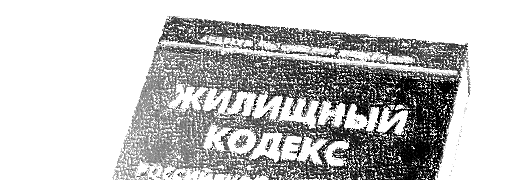 КАПИТАЛЬНЫЙ РЕМОНТ  
ОБЩЕГО ИМУЩЕСТВА 
СОБСТВЕННИКОВ  В МКД.
СПЕЦСЧЕТ.
ЗАКОНОДАТЕЛЬСТВО
«Жилищный Кодекс Российской Федерации» от
29.12.2004г.  № 188-ФЗ (ред. от 29.07.2017) 
(с изм. и доп., вступ. в силу с 10.08.2017).
2. «Градостроительный кодекс Российской Федерации»
от 29.12.2004  № 190- ФЗ (ред. от 29.07.2017) 
(с изм. и доп., вступ. в силу с 11.08.2017).
3. «Кодекс Российской Федерации об административных
правонарушениях" от 30.12.2001  № 195-ФЗ (ред. от
22.02.2017) (с изм. и доп., вступ. в силу с 31.03.2017).
2
ЗАКОНОДАТЕЛЬСТВО
4. «Гражданский кодекс Российской Федерации» 
от 30.11.1994  № 51-ФЗ  (ред. от 28.03.2017)
5. Федеральный закон от 12.01.1996 № 7-ФЗ
(ред. от 19.12.2016) "О некоммерческих
организациях"
3
ЗАКОНОДАТЕЛЬСТВО
6. Постановление Правительства РФ от 13.08.2006г. 
№491 (ред. от 26.12.2016) «Об утверждении Правил 
содержания общего имущества в многоквартирном
доме и Правил изменения размера платы за
содержание жилого помещения в случае оказания
услуг и выполнения работ по управлению, содержанию
и ремонту общего имущества в многоквартирном доме
ненадлежащего качества и (или) с перерывами,
превышающими установленную продолжительность».
4
ЗАКОНОДАТЕЛЬСТВО
7. Постановление Правительства РФ от 26.12.2014
№ 1521 (ред. от 07.12.2016) "Об утверждении
перечня национальных стандартов и сводов правил
(частей таких стандартов и сводов правил), 
в результате применения которых на обязательной
основе обеспечивается соблюдение требований
Федерального закона "Технический регламент 
о безопасности зданий и сооружений".
5
ЗАКОНОДАТЕЛЬСТВО
8. ГОСТ Р 51929–2014 Услуги жилищно-
коммунального хозяйства и управления
многоквартирными домами. Термины и определения.
9. ГОСТ Р 56193-2014 Услуги жилищно-
коммунального хозяйства и управления
многоквартирными домами. Услуги капитального
ремонта общего имущества в многоквартирных
домах. Общие требования.
6
ЗАКОНОДАТЕЛЬСТВО
10. ГОСТ Р 56194-2014. Услуги жилищно-коммунального
хозяйства и управления многоквартирными домами.
Услуги проведения технических осмотров
многоквартирных домов и определения на их основе
плана работ, перечня работ. Общие требования.
11. Инструкция Банка России от 30 мая 2014 г.
№ 153-И «Об открытии и закрытии банковских счетов,
счетов по вкладам (депозитам), депозитных счетов»
7
ЗАКОНОДАТЕЛЬСТВО
12. Постановление Госстроя РФ от 27.09.2003 
№ 170 «Об утверждении Правил и норм
технической эксплуатации жилищного фонда».
13. «Методическое пособие по содержанию и
ремонту жилищного фонда. МДК 2-04.2004»
(утв. Госстроем России).
8
ПРИНЯТЫЕ СОКРАЩЕНИЯ
МКД – многоквартирный дом;
ОИ – общее имущество собственников в МКД;
КР – капитальный ремонт ОИ;
РО – региональный оператор; 
ФКР - фонд капитального ремонта;
ОДПУ – общедомовой прибор учета коммунальных
ресурсов.
9
ОБЩИЕ СВЕДЕНИЯ
Капитальному ремонту подлежит имущество,
нормативное техническое состояние которого
невозможно обеспечить в процессе текущего
содержания и проведения текущего ремонта, 
за исключением случаев, когда  МКД признаны, 
в установленном Правительством РФ порядке,
аварийными, подлежащими расселению и сносу
(п.4.2 ГОСТ Р 56193−2014).
10
ОБЩИЕ СВЕДЕНИЯ
Ветхое состояние здания - состояние, 
при котором конструкции здания и здание в целом 
имеет износ: для каменных домов - свыше 70%,
деревянных домов со стенами из местных материалов, 
а также мансард - свыше 65%, основные несущие
конструкции сохраняют прочность, достаточную 
для обеспечения устойчивости здания, однако 
здание перестает удовлетворять заданным
эксплуатационным требованиям (МДК 2-04.2004).
11
ОБЩИЕ СВЕДЕНИЯ
Аварийное состояние здания - состояние 
здания, при котором более половины жилых
помещений и основных несущих конструкций
здания (стен, фундаментов) отнесены к категории
аварийных и представляют опасность для жизни
проживающих (МДК 2-04.2004).
12
ОБЩИЕ СВЕДЕНИЯ
Аварийное состояние несущих конструкций 
здания - состояние несущих конструкций здания, 
при котором конструкции или их часть вследствие
естественного износа и внешних воздействий имеют 
сверхнормативные деформации и повреждения, 
потеряли расчетную прочность и без принятых мер 
по укреплению могут вызвать аварийное состояние
жилого помещения или всего жилого здания и
представляют опасность для проживающих 
(МДК 2-04.2004).
13
ОБЩИЕ СВЕДЕНИЯ
Основание и необходимость проведения КР
устанавливается и определяется 
(п.4.3 ГОСТ Р 56193−2014): 
законодательством РФ, в том числе требованиями
технических регламентов, санитарно-
эпидемиологическими требованиями; 
технологическими требованиями, в том числе
прописанными в инструкции по эксплуатации
многоквартирного дома;
14
ОБЩИЕ СВЕДЕНИЯ
предписаниями, выданными контролирующими 
и (или) надзорными органами; 
отчетами, сделанными по итогам
инструментальных осмотров, обследования,
мониторинга технического состояния ОИ.
15
ОБЩИЕ СВЕДЕНИЯ
Услуга капитального ремонта имущества
предоставляется в соответствии с 
законодательством РФ, в том числе ЖК РФ,
Градостроительным кодексом , с учетом 
требований закона о защите прав потребителей
(п.4.1 ГОСТ Р 56193−2014).
16
ОСНОВНЫЕ ПОНЯТИЯ
Капитальный ремонт объектов
капстроительства  - замена и (или) восстановление
строительных конструкций или элементов таких
конструкций, за исключением несущих конструкций, замена 
и (или) восстановление систем и сетей
инженерно-технического обеспечения, а также замена
отдельных элементов несущих строительных конструкций 
на аналогичные или иные улучшающие показатели таких
конструкций элементы и (или) восстановление указанных
элементов (ст. 1 Градостроительного кодекса РФ).
17
ОСНОВНЫЕ ПОНЯТИЯ
Капитальный ремонт здания - ремонт здания 
с целью восстановления его ресурса с заменой 
при необходимости конструктивных элементов 
и систем инженерного оборудования, а также
улучшения эксплуатационных показателей
(Приложение 1 к ВСН 58-88 (р)).
18
ОСНОВНЫЕ ПОНЯТИЯ
Капитальный ремонт общего имущества МКД –
комплекс работ (услуг) по замене и (или)
восстановлению (ремонту), потерявших в процессе
эксплуатации несущую и (или) функциональную
способность конструкций, деталей, систем инженерно-
технического обеспечения, отдельных элементов
несущих конструкций МКД на аналогичные или иные
улучшающие показатели до их нормативного состояния,
когда объем таких работ превышает текущий ремонт 
(п.3.13 ГОСТ Р 51929 –2014).
19
ОСНОВНЫЕ ПОНЯТИЯ
Капитальный ремонт выборочный – замена
(восстановление) ОИ или отдельных его частей,
производимая по отношению к меньшей части
(некоторым частям) общего имущества 
(п.3.14 ГОСТ Р 51929 –2014). 
Капитальный ремонт комплексный  - замена,
восстановление и (или) ремонт ОИ или отдельных его
частей, производимые по отношению к большей части
общего имущества (п.3.15 ГОСТ Р 51929 –2014).
20
ОСНОВНЫЕ ПОНЯТИЯ
Несущие конструкции (элементы) –
конструкции, воспринимающие постоянную и
временную нагрузку, в том числе нагрузку 
от других частей зданий (ГОСТ 30247.1-94.
Конструкции строительные. Методы испытаний на
огнестойкость. Несущие и ограждающие
конструкции).
21
ОСНОВНЫЕ ПОНЯТИЯ
Сети инженерно-технического обеспечения –
инженерные (линейные) сооружения, трубопроводы, 
посредством которых осуществляется централизованное
производство, в том числе поддержание мощности,
транспортировка в точку поставки коммунального
ресурса электро-, газо-, тепло-, водоснабжения и
водоотведения, в том числе проходящих транзитом через
технические помещения МКД , придомовую территорию,
не имеющих непосредственного соединения с приборами
и устройствами установленными в помещениях дома
(п.3.33 ГОСТ Р 51929 –2014).
22
ОСНОВНЫЕ ПОНЯТИЯ
Системы инженерно-технического
обеспечения внутридомовые - комплекс,
технологически связанных между собой конструкций,
элементов, систем, энергопринимающих и иных
устройств, кабельных линий, проводов, трубопроводов,
приборов и другого оборудования предназначенного 
для обеспечения комфортных и безопасных условий 
проживания  в многоквартирном доме 
(п.3.34 ГОСТ Р 51929 –2014).
23
ОСНОВНЫЕ ПОНЯТИЯ
Технический заказчик - лицо, действующее на
профессиональной основе и уполномоченное от имени
собственников помещений МКД, выполнять весь
комплекс услуг и работ, связанных с организацией 
и проведением КР (п.3.1 ГОСТ Р 56193 –2014). 
 Подрядчик -  лицо, у которого с техническим
заказчиком заключен договор на выполнение работ
капитального ремонта (п.3.3 ГОСТ Р 56193 –2014).
24
ОСНОВНЫЕ ПОНЯТИЯ
Региональный оператор – специализированная
некоммерческая организация, которая 
осуществляет деятельность, направленную 
на обеспечение проведения капитального ремонта
общего имущества в многоквартирных домах 
(ст. 20 ЖК  РФ).
25
ОБЩИЕ СВЕДЕНИЯ
Региональная программа КР утверждается
высшим исполнительным органом государственной
власти субъекта РФ в целях планирования и
организации проведения КР, планирования
предоставления государственной и/или
муниципальной поддержки на проведение КР
за счет средств бюджета субъекта РФ, местных
бюджетов.
26
ОБЩИЕ СВЕДЕНИЯ
Региональной программой определяются
предельные сроки проведения КР собственниками
помещений в  МКД и (или) региональным
оператором.
Проведение КР регламентируется положениями
ЖК РФ (ст.12, ст.13, ст.20, ст.36.1, ст.44, ст.154,
ст.158, Разделом IX. «Организация проведения
капитального ремонта общего имущества в
многоквартирных домах» (ст.166 - 191)).
27
ОБЩИЕ СВЕДЕНИЯ
Краткосрочный план реализации 
региональной программы КР утверждает орган
государственной власти субъекта РФ или орган
местного самоуправления в порядке, установленном
нормативным правовым актом этого субъекта.
План утверждают сроком на три года с
распределением по годам в пределах 
указанного срока.
28
ОБЩИЕ СВЕДЕНИЯ
Фонд капитального ремонта образуют
(ст.170 ЖК РФ):
взносы на КР, уплаченные в МКД;
пени, уплаченные собственниками в связи 
с ненадлежащим исполнением ими обязанности 
по уплате взносов на КР; 
- средства финансовой поддержки, предоставленной
в соответствии со ст.191 ЖК РФ;
29
ОБЩИЕ СВЕДЕНИЯ
проценты, начисленные за пользование
денежными средствами, находящимися на
специальном счете, счетах РО, на которых
осуществляется формирование ФКР;
- доходы, полученные от размещения средств ФКР; 
кредитные и (или) иные заемные средства,
привлеченные собственниками на проведение КР.
30
ОБЩИЕ СВЕДЕНИЯ
ВНИМАНИЕ!
1) Средства, входящие в состав ФКР, расходуются 
на капремонт  ОИ в МКД (ч.2 ст.158 ЖК РФ).
2) Собственники помещений в МКД обязаны
уплачивать ежемесячные взносы на КР, за
исключением случаев, предусмотренных ЖК РФ.
31
ОБЩИЕ СВЕДЕНИЯ
3) Обязанность по уплате взносов на КР возникает 
у собственников помещений по истечении восьми
календарных месяцев, если более ранний срок 
не установлен законом субъекта РФ, начиная 
с месяца, следующего за месяцем, в котором 
была официально опубликована утвержденная
региональная программа, в которую включен 
этот МКД.
32
ОБЩИЕ СВЕДЕНИЯ
Случаи, когда собственники освобождены
от уплаты взносов на КР
33
ОБЩИЕ СВЕДЕНИЯ
Случаи, когда собственники освобождены
от уплаты взносов на КР
34
ОБЩИЕ СВЕДЕНИЯ
Перечень услуг и (или) работ по КР, оказание и
(или) выполнение которых финансируются за счет
средств ФКР, сформированного исходя из
минимального размера взноса, установленного  
НПА субъекта РФ, включает (ч.1 ст.166 ЖК РФ):
ремонт внутридомовых инженерных систем
электро-, тепло, газо-, водоснабжения,
водоотведения;
35
ОБЩИЕ СВЕДЕНИЯ
2) ремонт или замену лифтового оборудования,
признанного непригодным для эксплуатации, 
ремонт лифтовых шахт;
3) ремонт крыши;
4) ремонт подвальных помещений, относящихся 
к общему имуществу;
5) ремонт фасада;
6) ремонт фундамента МКД.
36
ОБЩИЕ СВЕДЕНИЯ
НПА субъекта РФ перечень услуг и (или) работ по КР,
финансируемых за счет минимального размера взноса,
может быть дополнен услугами и (или) работами  по
(ч. 2 ст. 166 ЖК РФ):
- утеплению фасада;
- переустройству невентилируемой крыши на
вентилируемую крышу;
- устройству выходов на кровлю;
установке автоматизированных информационно-
измерительных систем учета потребления коммунальных
ресурсов и коммунальных услуг;
37
ОБЩИЕ СВЕДЕНИЯ
установке ОДПУ потребления ресурсов, необходимых
для предоставления коммунальных услуг, и узлов
управления и регулирования потребления этих 
ресурсов (тепловой энергии, горячей и холодной воды,
электрической энергии, газа);
- другими видами услуг и (или) работ.
38
ОБЩИЕ СВЕДЕНИЯ
Способы формирования фонда  КР 
(ч.3 ст.170 ЖК РФ):
перечисление взносов на специальный счет
(формирование фонда капитального ремонта 
на спецсчете);
перечисление взносов на счет РО  (формирование
фонда капитального ремонта на счете
регионального оператора).
39
ОБЩИЕ СВЕДЕНИЯ
ВНИМАНИЕ!
Решение о выборе способа формирования фонда КР
принимается собственниками помещений в МКД.
Если собственники в установленный срок не выбрали
способ формирования фонда  КР или не реализовали 
его, орган местного самоуправления в течение месяца 
со дня получения информации от органа ГЖН 
принимает решение о формировании фонда КР дома 
на счете РО (ч. 7 ст. 170 ЖК РФ).
40
ОБЩИЕ СВЕДЕНИЯ
Сравнение способов формирования фонда КР
41
ОБЩИЕ СВЕДЕНИЯ
Сравнение способов формирования фонда КР
42
ОБЩИЕ СВЕДЕНИЯ
Сравнение способов формирования фонда КР
43
ОБЩИЕ СВЕДЕНИЯ
Сравнение способов формирования фонда КР
44
ОБЩИЕ СВЕДЕНИЯ
Сравнение способов формирования фонда КР
45
ОБЩИЕ СВЕДЕНИЯ
Сравнение способов формирования фонда КР
46
ОБЩИЕ СВЕДЕНИЯ
Сравнение способов формирования фонда КР
47
ОБЩИЕ СВЕДЕНИЯ
Сравнение способов формирования фонда КР
48
ОБЩИЕ СВЕДЕНИЯ
Сравнение способов формирования фонда КР
49
ОБЩИЕ СВЕДЕНИЯ
Сравнение способов формирования фонда КР
50
ОБЩИЕ СВЕДЕНИЯ
Сравнение способов формирования фонда КР
51
ОБЩИЕ СВЕДЕНИЯ
Сравнение способов формирования фонда КР
52
ОБЩИЕ СВЕДЕНИЯ
Сравнение способов формирования фонда КР
53
ОБЩИЕ СВЕДЕНИЯ
Сравнение способов формирования фонда КР
54
ОБЩИЕ СВЕДЕНИЯ
Сравнение способов формирования фонда КР
55
ОБЩИЕ СВЕДЕНИЯ
Сравнение способов формирования фонда КР
56
ОБЩИЕ СВЕДЕНИЯ
ВНИМАНИЕ!
Выбор  уполномоченного лица осуществляется 
по согласованию с ним (ч.3.1 ст.175 ЖК РФ).
2) Для изменения способа формирования фонда  КР 
в пользу формирования на спецсчете собственники
должны принять решение в соответствии с ч.4 ст.170
ЖК РФ (ч.3 ст.173 ЖК РФ)
57
ОБЩИЕ СВЕДЕНИЯ
3) Если фонд капремонта формируется на счёте
регионального оператора, то именно этот
оператор отвечает за организацию и проведение
капитального ремонта. 
4) При выборе спецсчёта вся процедура по
организации и проведению КР ложится на плечи
собственников помещений в доме.
58
ОБЩИЕ СВЕДЕНИЯ
Способ формирования фонда КР может быть
изменен в любое время на основании решения ОСС 
(ч.1 ст.173). 
Инициатором ОСС по вопросу смены способа
формирования ФКР могут быть:
-  собственники помещений в МКД;
-  УО;
ОМСУ (как собственник помещения в МКД).
59
ОБЩИЕ СВЕДЕНИЯ
ВНИМАНИЕ!
Наличие задолженности по взносам на 
капитальный ремонт не является причиной, 
по которой невозможна смена способа
формирования фонда капитального ремонта.
60
СПЕЦСЧЕТ
При выборе способа формирования ФКР на 
спецсчете собственники на ОСС должны  принять
решение о:
прекращении формирования ФКР на счете РО и 
дате прекращения;
2) формировании ФКР на спецсчете;
3) выборе владельца спецсчета;
4) выборе кредитной организации, в которой будет
открыт спецсчет;
61
СПЕЦСЧЕТ
5) размере ежемесячного взноса на КР;
6) сроке, в течение которого владелец спецсчета 
обязан его открыть;
7) лице, уполномоченном на представление 
платежных документов;
8) порядке представления платежных документов;
9) размере  расходов на представление платежных
документов и условия оплаты этих услуг.
62
СПЕЦСЧЕТ
Реализация решения собственников 
(ч.ч. 4, 5 ст. 173 ЖК РФ).
Решение ОСС об изменении способа формирования ФКР
в течение пяти рабочих дней после принятия такого решения
направляется РО.
Решение об изменении способа формирования ФКР в пользу
спецсчета вступает в силу через один год после 
уведомления РО.
Законом субъекта РФ может быть установлен меньший
срок вступления в силу решения о смене способа 
формирования ФКР в пользу спецсчета.
63
СПЕЦСЧЕТ
Вступить в силу такое решение не может, если:
на проведение КР предоставлены и не возвращены
кредит, займ;
имеется подлежащая за счет средств фонда КР
задолженность по оплате оказанных услуг или
выполненных работ по капитальному ремонту в МКД.
Принятие решения об изменении способа формирования
фонда КР допускается после погашения указанной 
выше задолженности (ч. 2 ст. 173 ЖК РФ).
64
СПЕЦСЧЕТ
ВНИМАНИЕ!
РО обязан перечислить накопленные
собственниками в МКД денежные средства на
спецсчет в случае изменения способа 
формирования ФКР.
2) Перечисление денежных средств на спецсчет
осуществляется в течение пяти дней после
вступления в силу соответствующего решения ОСС.
65
СПЕЦСЧЕТ
Контроль за формированием ФКР 
осуществляется органами ГЖН. 
Основанием для проверки может послужить
обращение:
- регионального оператора;
- любого из собственников помещений в МКД;
организации, осуществляющей управление МКД 
(УО, ТСЖ, кооператива).
66
СПЕЦСЧЕТ
Владельцем спецсчета для формирования
фонда капремонта МКД, может быть:
ТСЖ, ЖК, ЖСК, осуществляющие управление
МКД (ч.2 ст.175 ЖК РФ);
управляющая организация, осуществляющая
управление МКД на основании договора управления
(ч.2 ст.175 ЖК РФ);
- региональный оператор (ч.3 ст.175 ЖК РФ).
67
СПЕЦСЧЕТ
ВНИМАНИЕ!
РО не вправе отказать собственникам помещений 
в МКД в открытии на свое имя спецсчета 
(п.2 ч.1 ст.180 ЖК РФ ).
2) Права на денежные средства со спецсчета,
предназначенного для перечисления средств на
проведение КР, принадлежат собственникам в МКД 
(ч. 1 ст. 36.1 ЖК РФ).
68
СПЕЦСЧЕТ
3) У владельца спецсчета (РО, УО, ТСЖ, кооператива) 
нет полномочий в отношении денежных средств, 
размещенных на специальном счете, владельцем
которого они являются.
4) Совершение любых операций со спецсчетом  
осуществляется только при наличии соответствующего
протокола ОСС (ст. 177 ЖК РФ).
69
СПЕЦСЧЕТ
Спецсчет может быть открыт в российских кредитных
организациях, величина собственных средств (капитала) 
которых составляет не менее чем 20 миллиардов рублей
(ч.2 ст.176 ЖК РФ).
Кредитная организация должна осуществлять 
деятельность по открытию и ведению спецсчетов на
территории соответствующего субъекта РФ (в случае, 
если владельцем счета собственники в МКД 
определили РО).
70
СПЕЦСЧЕТ
Если собственники не приняли решение о выборе
российской кредитной организации в установленный
срок, а также в случае неполучения копии протокола
ОСС по данному вопросу, владелец спецсчета
самостоятельно определяет такую организацию и 
в течение 15 дней открывает  спецсчет с уведомлением
собственников и органов ГЖН об открытии спецсчета, 
в т.ч. в электронной форме с использованием ГИС ЖКХ.
71
СПЕЦСЧЕТ
ВНИМАНИЕ!
1) Банк не вправе отказать в заключении договора 
на открытие и ведение спецсчета в случае, если
собственники в МКД определили данную кредитную
организацию для открытия спецсчета 
(ч.1 ст.176 ЖК РФ).
2) Контроль за соответствием банка установленным
требованиям обязан осуществлять владелец спецсчета
(ч.2.1 ст.176 ЖК РФ ).
72
СПЕЦСЧЕТ
На спецсчет может производиться начисление
процентов за пользование денежными средствами 
и списание комиссионного вознаграждения 
в соответствии с условиями договора спецсчета 
(п.6 ч.1 ст.177 ЖК РФ).
Решение об оплате комиссии банку за открытие 
и обслуживание спецсчета принимается ОСС.
73
СПЕЦСЧЕТ
Договором банковского счета могут быть
предусмотрены источники уплаты комиссионных
вознаграждений:
средства ФКР, сформированного исходя из размера
взноса, превышающего минимальный;
начисленные банком проценты за пользование 
денежными средствами;
оплата услуг банка с другого счета клиента.
74
СПЕЦСЧЕТ
При открытии спецсчета для формирования ФКР
необходимо предоставить в кредитную 
организацию (банк) следующие документы:
протокол ОСС, содержащий решения о:
- выборе способа формирования ФКР;
размере взноса на КР в части превышения 
над установленным минимальным размером;
75
СПЕЦСЧЕТ
минимальном размере  ФКР в части превышения
его размера над установленным законом субъекта РФ
минимальным  размером ФКР; 
выборе лица, уполномоченного на открытие спецсчета
и совершение операций с денежными средствами,
находящимися на спецсчете;
2) свидетельство о государственной регистрации
юридического лица – владельца спецсчета;
3) свидетельство о постановке данного юридического
лица на учет в налоговом органе.
76
СПЕЦСЧЕТ
Владелец спецсчета не может исполнять возложенные 
на него обязательства и  ОСС обязано выбрать 
нового владельца спецсчета или принять решение 
об изменении способа формирования ФКР в следующих
случаях (ч. 8 ст. 175 ЖК РФ):
принятие решения о ликвидации/реорганизации
владельца спецсчета;
принятия решения о признании владельца спецсчета
банкротом;
77
СПЕЦСЧЕТ
прекращение УО, ТСЖ, ЖК, ЖСК (владельца
спецсчета) управления МКД на основании решения ОСС;
прекращение деятельности по управлению МКД 
в случаях, предусмотренных законодательством или 
на основании решения суда.
ВНИМАНИЕ!
При смене владельца спецсчета договор спецсчета
сохраняется в силе, при этом права и обязанности по
указанному договору переходят к новому владельцу
спецсчета.
78
СПЕЦСЧЕТ
Прежний владелец спецсчета в течение трех дней с даты
принятия решения о выборе нового владельца спецсчета
обязан передать, а новый владелец спецсчета обязан
принять документы, связанные с открытием и ведением
спецсчета, в том числе (ч.7 ст.173 , ч.12 ст.175 ЖК РФ):
договоры с российской кредитной организацией, 
в которой открыт спецсчет;
- документы, представляемые в органы ГЖН;
79
СПЕЦСЧЕТ
договоры займа и/или кредитные договоры, по 
которым погашение соответствующих займов и/или
кредитов осуществляется за счет средств, поступающих
на спецсчет;
иные документы, связанные с осуществлением
деятельности владельца спецсчета.
80
СПЕЦСЧЕТ
Перечень операций, которые могут совершаться по
спецсчету, на котором формируется ФКР (ч.1 ст.177
ЖК РФ):
списание денежных средств, связанное с расчетами 
за оказанные услуги/выполненные работы по КР и
расчетами за иные услуги/работы, указанные в ч.1
ст. 174 ЖК РФ;
списание денежных средств в счет погашения кредитов,
займов, полученных на оплату данных услуг/работ,
уплату процентов за пользование такими кредитами, займами,
оплату расходов на получение гарантий и поручительств по
таким кредитам, займам;
81
СПЕЦСЧЕТ
в случае смены спецсчета перечисление денежных
средств, находящихся на нем, на другой спецсчет и
зачисление на него списанных денежных средств на
основании решения собственников в МКД;
в случае изменения способа формирования ФКР
перечисление денежных средств на счет РО и зачисление
денежных средств, поступивших от РО, на основании
решения собственников в МКД;
зачисление взносов на КР, пеней за ненадлежащее
исполнение обязанности по уплате таких взносов;
82
СПЕЦСЧЕТ
зачисление средств финансовой поддержки за счет средств
федерального бюджета, средств бюджета субъекта РФ,
местного бюджета (ст.191 ЖК РФ);
начисление процентов за пользование денежными
средствами и списание комиссионного вознаграждения 
в соответствии с условиями договора спецсчета;
перечисление денежных средств, находящихся на данном
спецсчете, в случае признания МКД аварийным и подлежащим
сносу или реконструкции, а также в случае изъятия для
государственных или муниципальных нужд земельного 
участка под МКД;
83
СПЕЦСЧЕТ
размещение денежных средств (части денежных средств) 
на специальном депозите и их зачисление со спецсчета 
на специальный депозит, возврат денежных средств
(части денежных средств), процентов от размещения 
денежных средств на специальном депозите в соответствии 
с условиями договора специального депозита на спецсчет;
иные операции по списанию и зачислению средств,
связанные с формированием и использованием средств 
ФКР в соответствии с ЖК РФ.
84
СПЕЦСЧЕТ
ВАЖНО!
В ч.2 ст. 177 ЖК указано, что приведенный
перечень является исчерпывающим, т.е.
операции, не предусмотренные 
ч.1 ст.177 ЖК РФ, не допускаются.
85
СПЕЦСЧЕТ
Владельцы спецсчета могут разместить средства
ФКР на депозите при соблюдении двух условий 
(ч.1 ст.175.1 ЖК РФ):
1) фонд капремонта формируется на спецсчете;
2) разместить можно только временно свободные
средства ФКР.
Специальный депозит открывают  на определенный срок
под конкретную сумму, на которую  банк
начисляет проценты, образующие доход (пункт 2.10
Инструкции Банка России от 30 мая 2014 г. № 153-И).
86
СПЕЦСЧЕТ
Законодательно не запрещено заключать 
договор специального депозита и спецсчета 
в разных банках.

Главное условие – банк для открытия специального
депозита должен соответствовать требованиям  
ч.2 ст.176 ЖК РФ (ч.1 ст.175.1 ЖК РФ).
87
СПЕЦСЧЕТ
Решение о размещении средств на специальном 
депозите вправе принять только ОСС  
(п.1.1–1 ч.2 ст.44 и ч.1 ст.175.1 ЖК РФ).
Повестка дня ОСС:
о размещении временно свободных средств ФКР,
формируемого на специальном депозите, с целью заключения
договора специального депозита владельцем спецсчета;
- о выборе банка для открытия специального депозита;
о выборе лица, которое будет определять условия
размещения временно свободных средств ФКР на специальном
депозите (сумма, срок размещения, тип депозита и т. п.).
88
СПЕЦСЧЕТ
Решение о размещении средств на специальном депозите
будет считаться принятым, если за него проголосуют
не менее 2/3 голосов от общего числа голосов
собственников в МКД (ч.1 ст.46 ЖК РФ).
ВНИМАНИЕ!
При формировании повестки дня ОСС желательно 
согласовать ее с банком, в котором планируется
открыть специальный депозит, чтобы избежать
недоразумений.
89
СПЕЦСЧЕТ
Правила заключения договора депозита
устанавливают глава 44 Гражданского кодекса РФ
и ст.175.1 ЖК РФ.

Для размещения средств ФКР на специальном
депозите, владелец спецсчета заключает договор 
специального депозита.
90
СПЕЦСЧЕТ
В банк необходимо представить 
(ч.1 ст.175.1 ЖК РФ и пунктов 5.3, 5.5 Инструкции 
Банка России от 30 мая 2014 г. № 153-И):
- протокол ОСС с решением соответствующих вопросов;
свидетельство о госрегистрации и свидетельство о
постановке  на учет в налоговом органе юридического
лица.
Банк может затребовать дополнительные документы
в соответствии с законодательством.
91
СПЕЦСЧЕТ
Специальный депозит – это дополнительная возможность
собственников получать доход от временно свободных
средств на спецсчете. Такой доход не считается
дополнительным фондом или вкладом, отдельным
от спецсчета.
Все операции по депозиту проводятся только через
спецсчет (ч.3 ст.175.1 ЖК РФ): 
внести деньги на депозит можно только со спецсчета;
возврат денег и уплата процентов по специальному
депозиту происходят также только на спецсчет.
92
СПЕЦСЧЕТ
ВНИМАНИЕ!
Снятие денежных средств наличными со
специального депозита не предусмотрено
законодательством.
93
СПЕЦСЧЕТ
Договор специального счета может быть
расторгнут по заявлению владельца спецсчета при
(ч.3 ст.176 ЖК РФ):
наличии оформленного протоколом  ОСС об изменении
способа формирования ФКР , о замене владельца
спецсчета или кредитной организации; 
условии отсутствия непогашенной задолженности
по полученному кредиту на проведение КР в этой
кредитной организации.
94
СПЕЦСЧЕТ
Практический опыт проведения капремонта ОИ
озвучен председателем Совета МКД №7 
по Бульвару Победы города Воронежа
ГРОБОВЕНКО ВЕРОЙ ИВАНОВНОЙ.
95
Дистанционная 
школа ЖКХ
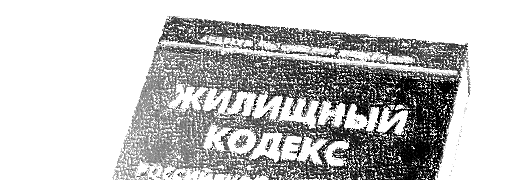 Семинар вела 
Фролова Ольга Евгеньевна,
председатель Правления 
НП «Воронежское Содружество ТСЖ», 
Руководитель Воронежского городского центра 
общественного  контроля в сфере ЖКХ
96